The Battle Within
Romans 7:22-25
Man’s Dual Nature
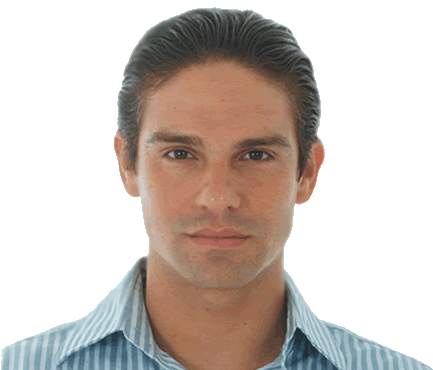 SP
I
R
I
T
F
L
E
S
H
Outer
Man
Inner
Man
Richie Thetford			 					                                               www.thetfordcountry.com
Satan’s Part
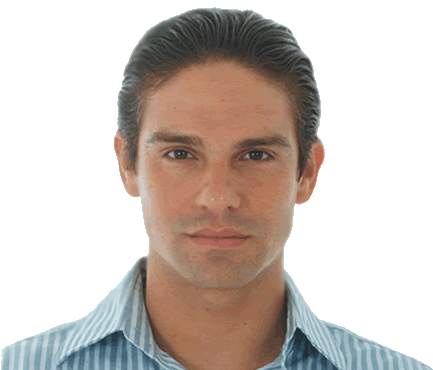 SP
I
R
I
T
Temptation
Lust of the flesh
Lust of the eyes
Pride of life
F
L
E
S
H
Outer
Man
Inner
Man
Eve			Christ
Genesis 3:1-6	Matthew 4:1-11
Richie Thetford			 					                                               www.thetfordcountry.com
Christ’s Part
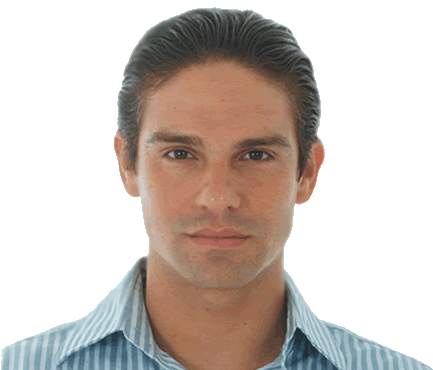 SP
I
R
I
T
F
L
E
S
H
Word of God
Temptation will not be greater than we can bear
1 Corinthians 10:13
Outer
Man
Inner
Man
Richie Thetford		 						                                               www.thetfordcountry.com
Some Present Day Battles
Church Attendance
Hebrews 10:25
2 Timothy 2:15
Giving as Prospered
1 Corinthians 16:1-2
2 Corinthians 9:7
Obey the Gospel
Hebrews 5:9
Romans 1:16
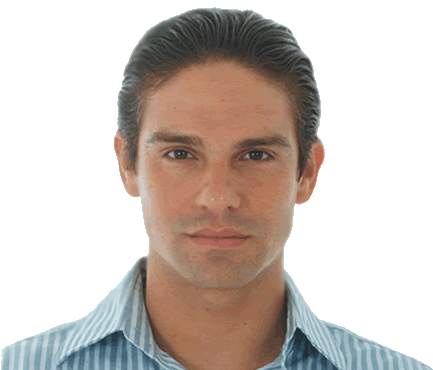 SP
I
R
I
T
F
L
E
S
H
Outer
Man
Inner
Man
Richie Thetford			 					                                               www.thetfordcountry.com
The Outcome
Yield and Sin
James 1:13-16
Obey and live
Ephesians 3:16-17
Fleshly minded
Death
Spiritually minded
Eternal Life
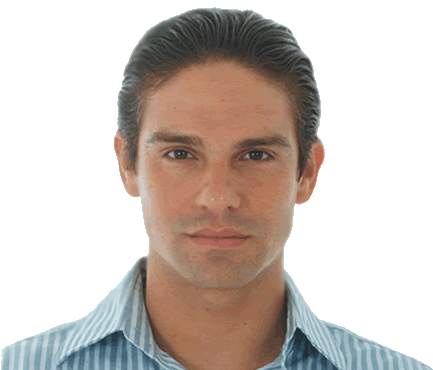 SP
I
R
I
T
F
L
E
S
H
Outer
Man
Inner
Man
Romans 8:5-6
Richie Thetford			 					                                               www.thetfordcountry.com
Conclusion
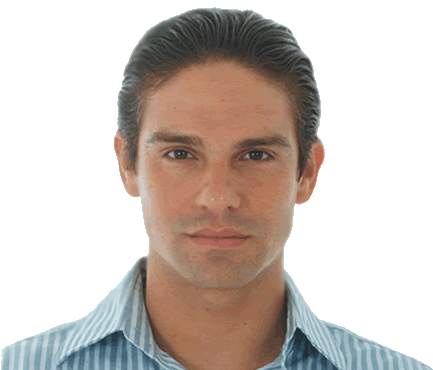 SP
I
R
I
T
F
L
E
S
H
Outer
Man
Inner
Man
Don’t let Satan’s temptations keep us from obeying God’s Word!
Richie Thetford			 					                                               www.thetfordcountry.com